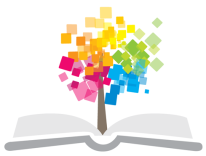 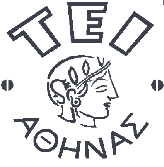 Ανοικτά Ακαδημαϊκά Μαθήματα στο ΤΕΙ Αθήνας
Συστήματα Υγείας (Θ)
Ενότητα 2: Διοίκηση Οργάνωση Συστημάτων Υγείας 
Γιώργος Πιερράκος
Τμήμα Διοίκησης Επιχειρήσεων

Κατεύθυνση Διοίκησης Μονάδων Υγείας και Πρόνοιας
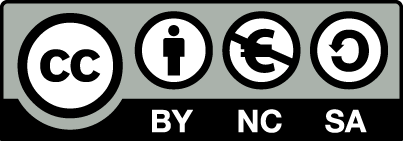 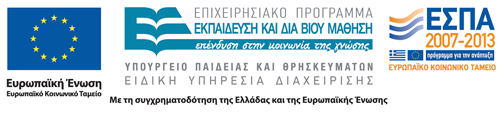 Μέθοδοι αποζημίωσης, Πηγές άντλησης πόρων
Σύστημα 
Παραγωγής
Διανομής
Σύστημα 
Διεύθυνσης 
Συντονισμού
Σύστημα 
Χρηματοδότησης
ΣΥΣΤΗΜΑ ΥΓΕΙΑΣ
1
Σύστημα Υγείας ως σύστημα Παραγωγής
Εισροές
Επιδράσεις
Αποτελέσματα
Διαδικασίες
Εκροές
Ανατροφοδότηση
2
Σύστημα Χρηματοδότησης 1/2
Φορείς χρηματοδότησης (Κράτος, Ασφαλιστικοί φορείς, Ιδιωτική ασφάλεια).
Πολίτες.
Υπηρεσίες.
3
Σύστημα Χρηματοδότησης 2/2
Δημόσιο
Κοινωνική 
Ασφάλιση
Ιδιωτική 
ασφάλιση
ΣΥΣΤΗΜΑ 
ΠΑΡΑΓΩΓΗΣ
Ασφαλιστικές εισφορές
Ασφάλιστρα
Φόροι
Πολίτες
4
Σχεδιασμός
Η λειτουργία και διαμόρφωση του σχεδιασμού αφορά τη λήψη αποφάσεων για το:
τι πρέπει να γίνει,
πως πρέπει να γίνει.
Με το ερώτημα  «Τι πρέπει να γίνει;»
καθορίζονται οι στόχοι του οργανισμού.
Mε το ερώτημα «Πώς πρέπει να γίνει;» 
καθορίζονται οι μέθοδοι επίτευξής τους.
5
Το σύστημα Διοίκησης 3 βαθμίδων
Α. Ανώτατο επίπεδο διοίκησης: Λαμβάνονται αποφάσεις μακροχρόνιας ισχύος, χωρίς συγκεκριμένο χρονικό ορίζοντα ή οργανωτικό πρότυπο.
Β. Σχεδιασμός: Τα χρονοδιαγράμματα έχουν συνήθως ετήσια διάρκεια και βασίζονται στον προϋπολογισμό. Για κάθε πρόβλημα διαμορφώνονται αντίστοιχα ΠΛΑΝΑ & ΟΡΓΑΝΩΤΙΚΑ ΠΡΟΤΥΠΑ.
Γ. Επιχειρησιακή διαχείριση: Αφορά την καθημερινή πρακτική στη χρήση των ανθρώπινων και υλικών πόρων. Τα χρονοδιαγράμματα έχουν βραχεία διάρκεια.
6
Τέλος Ενότητας
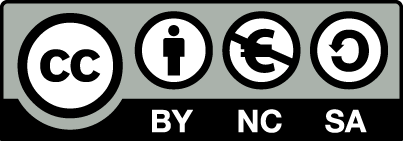 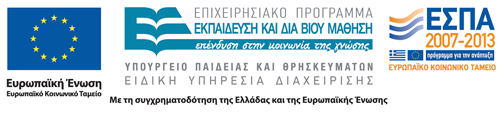 Σημειώματα
Σημείωμα Αναφοράς
Copyright Τεχνολογικό Εκπαιδευτικό Ίδρυμα Αθήνας, Γεώργιος Πιερράκος 2015. Γεώργιος Πιερράκος. «Συστήματα Υγείας (Θ). Ενότητα 2: Διοίκηση Οργάνωση Συστημάτων Υγείας ». Έκδοση: 1.0. Αθήνα 2015. Διαθέσιμο από τη δικτυακή διεύθυνση: ocp.teiath.gr.
Σημείωμα Αδειοδότησης
Το παρόν υλικό διατίθεται με τους όρους της άδειας χρήσης Creative Commons Αναφορά, Μη Εμπορική Χρήση Παρόμοια Διανομή 4.0 [1] ή μεταγενέστερη, Διεθνής Έκδοση.   Εξαιρούνται τα αυτοτελή έργα τρίτων π.χ. φωτογραφίες, διαγράμματα κ.λ.π., τα οποία εμπεριέχονται σε αυτό. Οι όροι χρήσης των έργων τρίτων επεξηγούνται στη διαφάνεια  «Επεξήγηση όρων χρήσης έργων τρίτων». 
Τα έργα για τα οποία έχει ζητηθεί και δοθεί άδεια  αναφέρονται στο «Σημείωμα  Χρήσης Έργων Τρίτων».
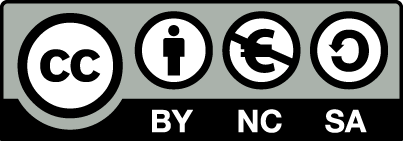 [1] http://creativecommons.org/licenses/by-nc-sa/4.0/ 
Ως Μη Εμπορική ορίζεται η χρήση:
που δεν περιλαμβάνει άμεσο ή έμμεσο οικονομικό όφελος από την χρήση του έργου, για το διανομέα του έργου και αδειοδόχο
που δεν περιλαμβάνει οικονομική συναλλαγή ως προϋπόθεση για τη χρήση ή πρόσβαση στο έργο
που δεν προσπορίζει στο διανομέα του έργου και αδειοδόχο έμμεσο οικονομικό όφελος (π.χ. διαφημίσεις) από την προβολή του έργου σε διαδικτυακό τόπο
Ο δικαιούχος μπορεί να παρέχει στον αδειοδόχο ξεχωριστή άδεια να χρησιμοποιεί το έργο για εμπορική χρήση, εφόσον αυτό του ζητηθεί.
Επεξήγηση όρων χρήσης έργων τρίτων
Δεν επιτρέπεται η επαναχρησιμοποίηση του έργου, παρά μόνο εάν ζητηθεί εκ νέου άδεια από το δημιουργό.
©
διαθέσιμο με άδεια CC-BY
Επιτρέπεται η επαναχρησιμοποίηση του έργου και η δημιουργία παραγώγων αυτού με απλή αναφορά του δημιουργού.
διαθέσιμο με άδεια CC-BY-SA
Επιτρέπεται η επαναχρησιμοποίηση του έργου με αναφορά του δημιουργού, και διάθεση του έργου ή του παράγωγου αυτού με την ίδια άδεια.
διαθέσιμο με άδεια CC-BY-ND
Επιτρέπεται η επαναχρησιμοποίηση του έργου με αναφορά του δημιουργού. 
Δεν επιτρέπεται η δημιουργία παραγώγων του έργου.
διαθέσιμο με άδεια CC-BY-NC
Επιτρέπεται η επαναχρησιμοποίηση του έργου με αναφορά του δημιουργού. 
Δεν επιτρέπεται η εμπορική χρήση του έργου.
Επιτρέπεται η επαναχρησιμοποίηση του έργου με αναφορά του δημιουργού.
και διάθεση του έργου ή του παράγωγου αυτού με την ίδια άδεια
Δεν επιτρέπεται η εμπορική χρήση του έργου.
διαθέσιμο με άδεια CC-BY-NC-SA
διαθέσιμο με άδεια CC-BY-NC-ND
Επιτρέπεται η επαναχρησιμοποίηση του έργου με αναφορά του δημιουργού.
Δεν επιτρέπεται η εμπορική χρήση του έργου και η δημιουργία παραγώγων του.
διαθέσιμο με άδεια 
CC0 Public Domain
Επιτρέπεται η επαναχρησιμοποίηση του έργου, η δημιουργία παραγώγων αυτού και η εμπορική του χρήση, χωρίς αναφορά του δημιουργού.
Επιτρέπεται η επαναχρησιμοποίηση του έργου, η δημιουργία παραγώγων αυτού και η εμπορική του χρήση, χωρίς αναφορά του δημιουργού.
διαθέσιμο ως κοινό κτήμα
χωρίς σήμανση
Συνήθως δεν επιτρέπεται η επαναχρησιμοποίηση του έργου.
Διατήρηση Σημειωμάτων
Οποιαδήποτε αναπαραγωγή ή διασκευή του υλικού θα πρέπει να συμπεριλαμβάνει:
το Σημείωμα Αναφοράς
το Σημείωμα Αδειοδότησης
τη δήλωση Διατήρησης Σημειωμάτων
το Σημείωμα Χρήσης Έργων Τρίτων (εφόσον υπάρχει)
μαζί με τους συνοδευόμενους υπερσυνδέσμους.
Χρηματοδότηση
Το παρόν εκπαιδευτικό υλικό έχει αναπτυχθεί στo πλαίσιo του εκπαιδευτικού έργου του διδάσκοντα.
Το έργο «Ανοικτά Ακαδημαϊκά Μαθήματα στο ΤΕΙ Αθηνών» έχει χρηματοδοτήσει μόνο την αναδιαμόρφωση του εκπαιδευτικού υλικού. 
Το έργο υλοποιείται στο πλαίσιο του Επιχειρησιακού Προγράμματος «Εκπαίδευση και Δια Βίου Μάθηση» και συγχρηματοδοτείται από την Ευρωπαϊκή Ένωση (Ευρωπαϊκό Κοινωνικό Ταμείο) και από εθνικούς πόρους.
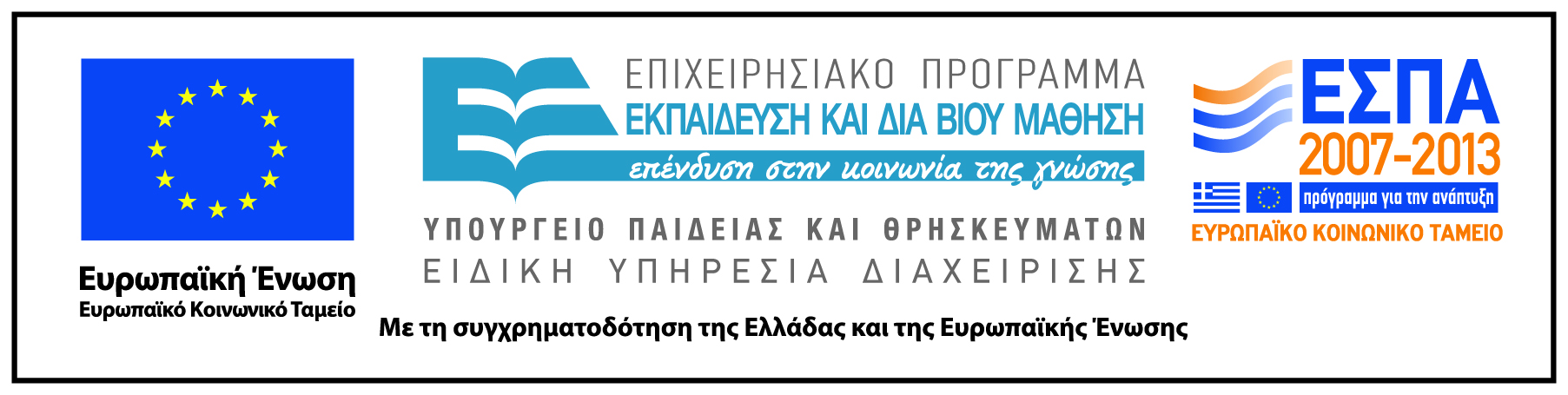